Modernizing Arizona Medicaid
Arizona’s Application for a New Section 1115 Demonstration
August 2015
Section 1115 Defined
Section 1115 of the Social Security Acts gives states authority to waive selected Medicaid requirements in federal law 
Two types of authority may be requested:
Waiver of provisions of Section1902
Expenditure of federal funds under Section 1903
Projects must be budget neutral – i.e. project cannot cost more than it would have without the waiver
New Demonstrations are generally approved for 5 years; Arizona’s waiver has been a 5 year contract
Reaching across Arizona to provide comprehensive quality health care for those in need
2
The Waiver Allows Arizona to:
Run its unique Medicaid model built around a statewide managed care system
Provide health care to expanded populations 
Serve members enrolled in the Arizona Long Term Care System (ALTCS) in the community rather than more costly institutions
Allow spouses as paid caregivers in ALTCS
Implement administrative practices that increase efficiency
Reaching across Arizona to provide comprehensive quality health care for those in need
3
Current Waiver Structure
Federal authorities are granted to the State and detailed through three major sections:
Waiver List
Expenditure Authority List
Special Terms and Conditions
Additional Attachments provide more detail on various programs and guidelines
Reaching across Arizona to provide comprehensive quality health care for those in need
4
Arizona’s 1115 Waiver
Arizona’s current waiver scheduled to expire September 30, 2016
Current terms require the State to give notice of its intentions one year in advance
Arizona will submit its letter of intent to apply for a new Demonstration by September 30, 2015
Reaching across Arizona to provide comprehensive quality health care for those in need
5
Federal Process
The Centers for Medicare and Medicaid Services (CMS) is the federal agency responsible for oversight of State Medicaid agencies
Arizona must obtain final approval from CMS
The Office of Management and Budget and the Department of Health and Human Services also review waiver proposals
1115 Waivers are approved at the discretion of the HHS Secretary
Reaching across Arizona to provide comprehensive quality health care for those in need
6
Arizona’s Application
Arizona’s application for a new 5-year waiver includes:
Part I: Governor Ducey’s vision to modernize Medicaid: The AHCCCS CARE program
Part II: The Legislative Partnership
Part III: DSRIP: Arizona’s Approach
Part IV: HCBS Final Rule
Part V: American Indian Medical Home
Part VI: Building Upon Past Successes
Part VII: Safety Net Care Pool
Reaching across Arizona to provide comprehensive quality health care for those in need
7
Public Comment Process
Five public hearings and tribal consultation are scheduled to seek input
For schedule and how to submit comments, http://www.azahcccs.gov/publicnotices/Downloads/WaiverForumFlyer.pdf 
Written comments (by mail or electronic) should be submitted and received no later than September 25, 2015
For more information, http://www.azahcccs.gov/shared/FiveYear.aspx
Reaching across Arizona to provide comprehensive quality health care for those in need
8
Part I: Modernizing Arizona Medicaid
The AHCCCS CARE Program
Choice
Accountability
Responsibility
Engagement
Reaching across Arizona to provide comprehensive quality health care for those in need
9
AHCCCS Initiatives
“I also believe we are not close to achieving maximum efficiency in our Medicaid program ”
Governor Ducey
Reaching across Arizona to provide comprehensive quality health care for those in need
10
AHCCCS Today
Largest Insurer in the State of Arizona
$12.0 billion program 
Mandatory Managed Care
Public-Private Partnership
System built on competition and choice
Integrated delivery system–over 60,000 providers
Covers two-thirds of nursing facility days
Covers nearly as many adults as traditionally eligible populations, such as pregnant women, children, elderly, persons with disabilities
Reaching across Arizona to provide comprehensive quality health care for those in need
11
Modernizing Arizona Medicaid
Expanding Private Sector Partnerships and Leveraging Today’s Technology to Reinvent AHCCCS
Make Medicaid a temporary option
Engage Arizonans to take charge of their health
Promote a quality product at the most affordable price
Reaching across Arizona to provide comprehensive quality health care for those in need
12
The AHCCCS CARE Program: Requiring Member Contributions
Copays: 
Up to 3% of annual household income
Members will make monthly AHCCCS CARE payments reflecting copays for services already obtained
This also removes the burden of collecting the copay by providers at the point of service
Reaching across Arizona to provide comprehensive quality health care for those in need
13
Strategic Copays
No Copays
Copay Required
Preventive Services
Wellness
Chronic illness
Persons with Serious Mental Illness
Services obtained at your Primary Care Physician or OB-GYN
Opioids, except cancer and terminal illness
Non-Emergency use of ED
Missed Appointments
Specialist services without PCP referral
Brand name drugs when generic available unless physician determines generic ineffective
Reaching across Arizona to provide comprehensive quality health care for those in need
14
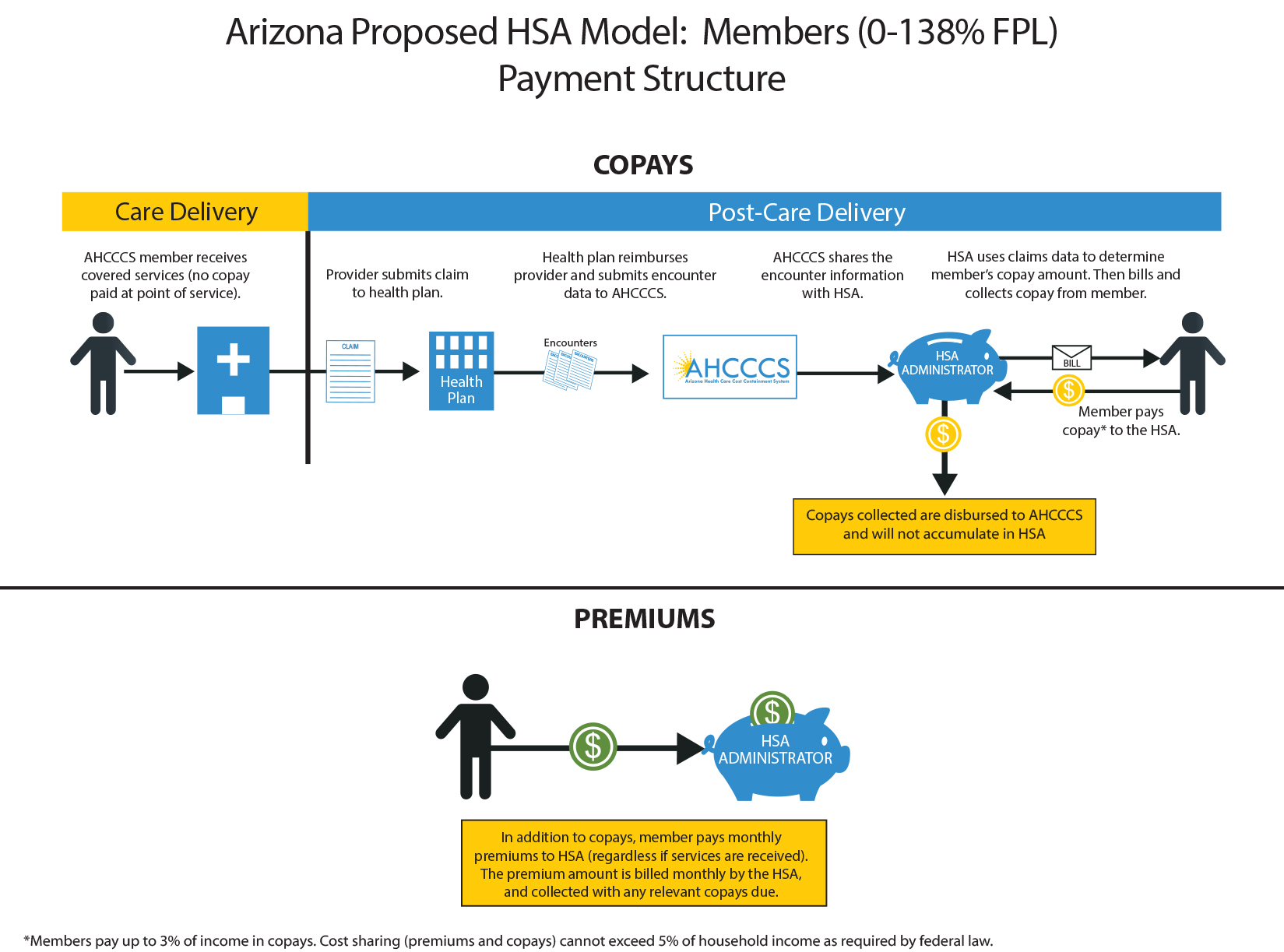 Reaching across Arizona to provide comprehensive quality health care for those in need
15
AHCCCS CARE Premiums
Included in the monthly AHCCCS CARE payment 
Premium requirement set at 2% of annual household income
Member contributions do not exceed 5% of annual household income
Reaching across Arizona to provide comprehensive quality health care for those in need
16
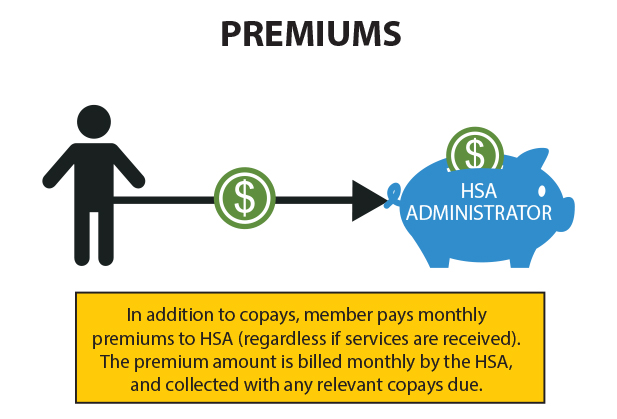 Reaching across Arizona to provide comprehensive quality health care for those in need
17
The AHCCCS CARE Account: Giving People Tools to Manage Their Health
Functions like a Health Savings Account 
Members must be in good standing to be eligible for the AHCCCS CARE Account by
Making timely payments
Participating in AHCCCS Works
Meeting the Healthy Arizona targets
Employers and the Philanthropic community can make AHCCCS CARE Account contributions
Reaching across Arizona to provide comprehensive quality health care for those in need
18
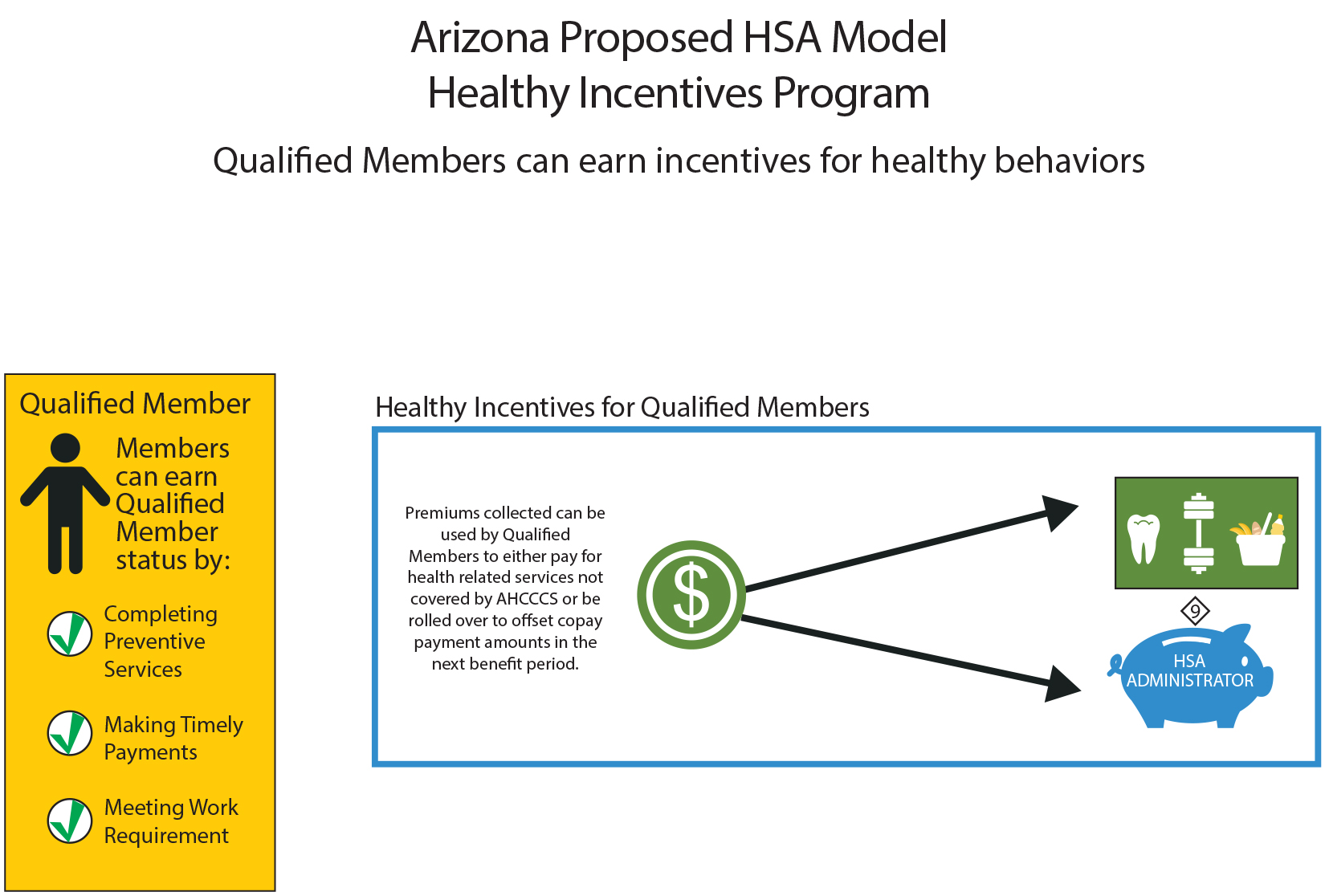 Reaching across Arizona to provide comprehensive quality health care for those in need
19
The AHCCCS CARE Account (cont.)
Contributions for premiums go into the AHCCCS CARE Account, which can be used for non-covered services
Dental 
Vision
Chiropractic services
Nutrition counseling
Recognized weight loss programs
Gym memberships
Sunscreen
Reaching across Arizona to provide comprehensive quality health care for those in need
20
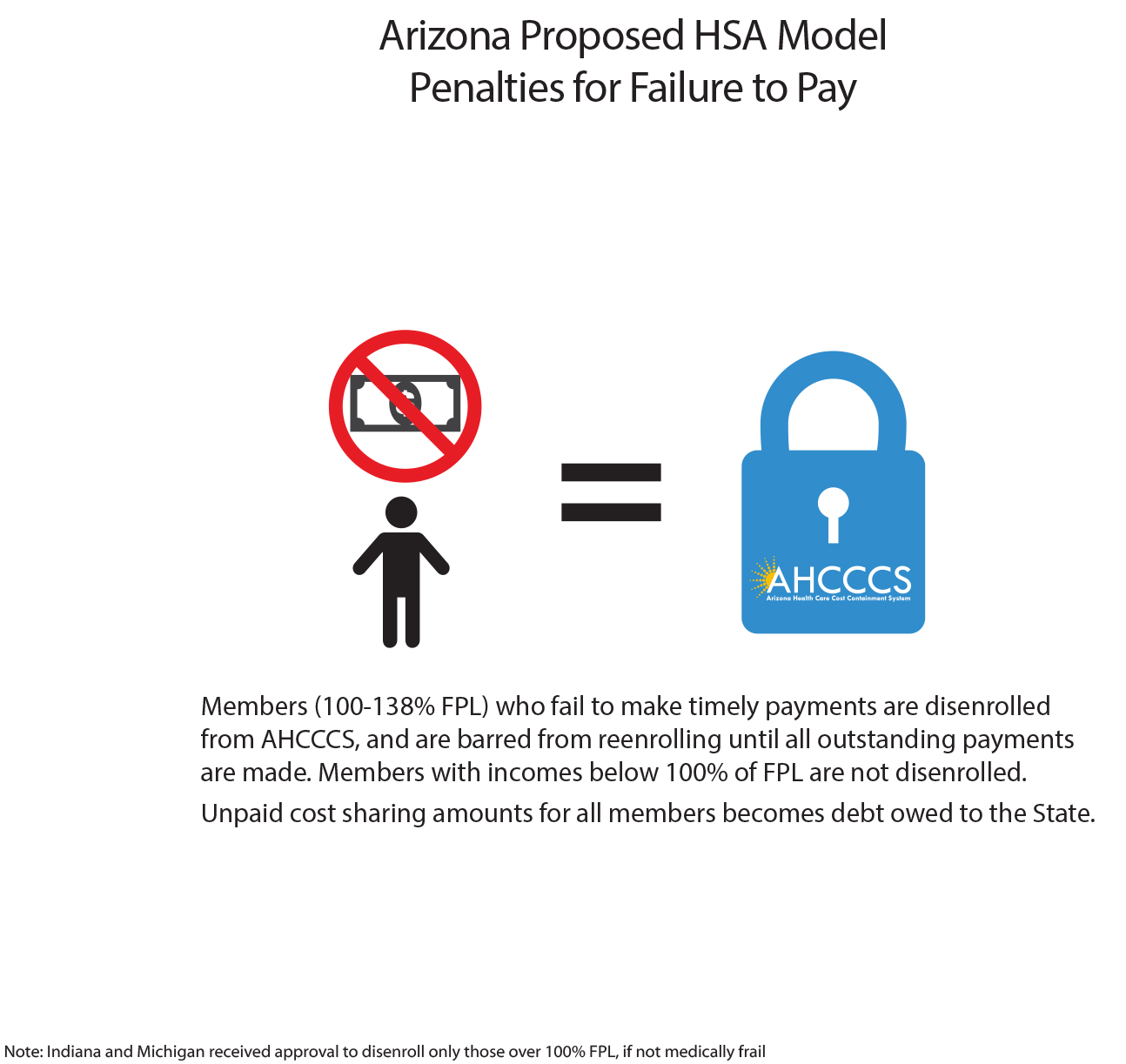 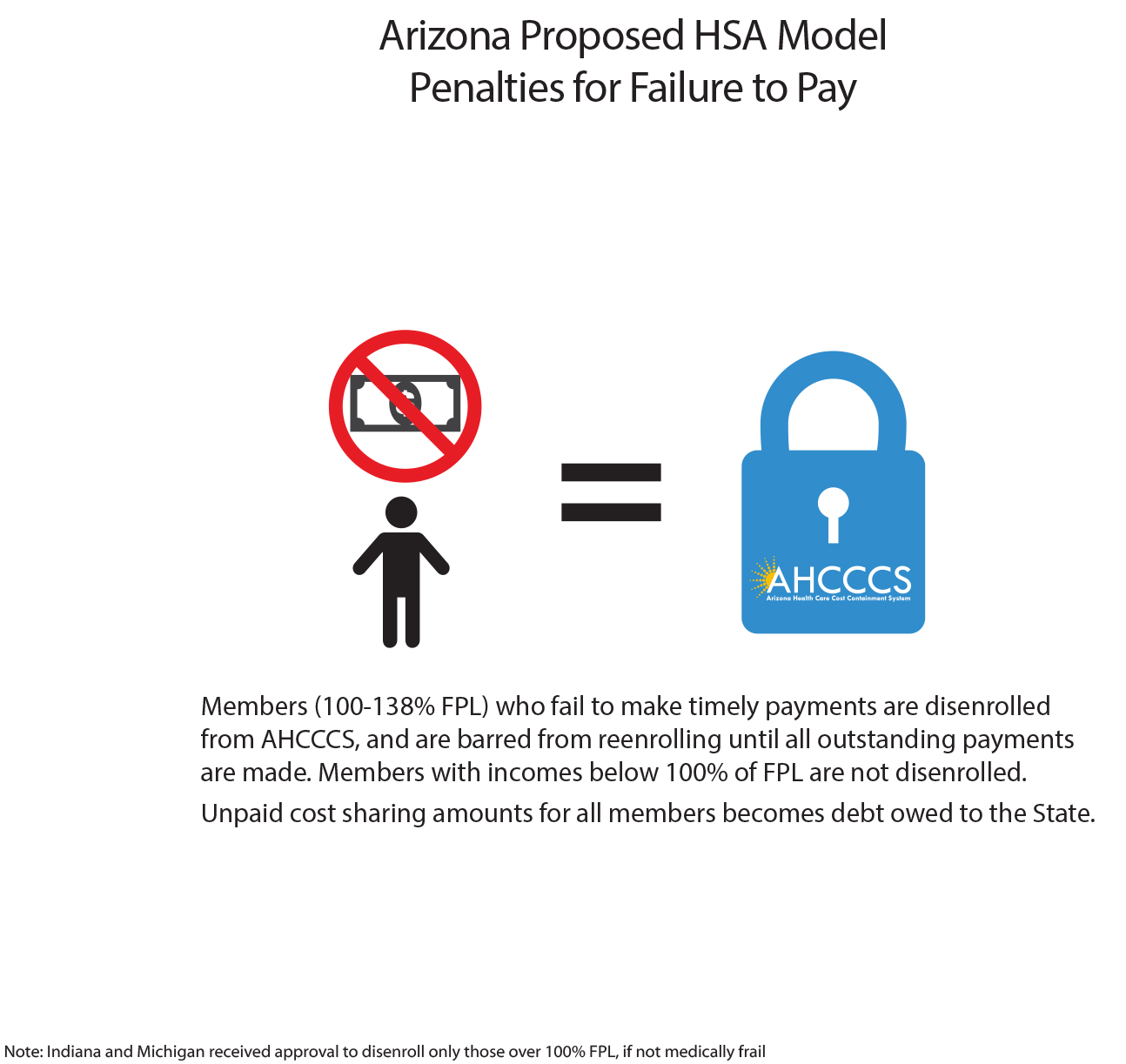 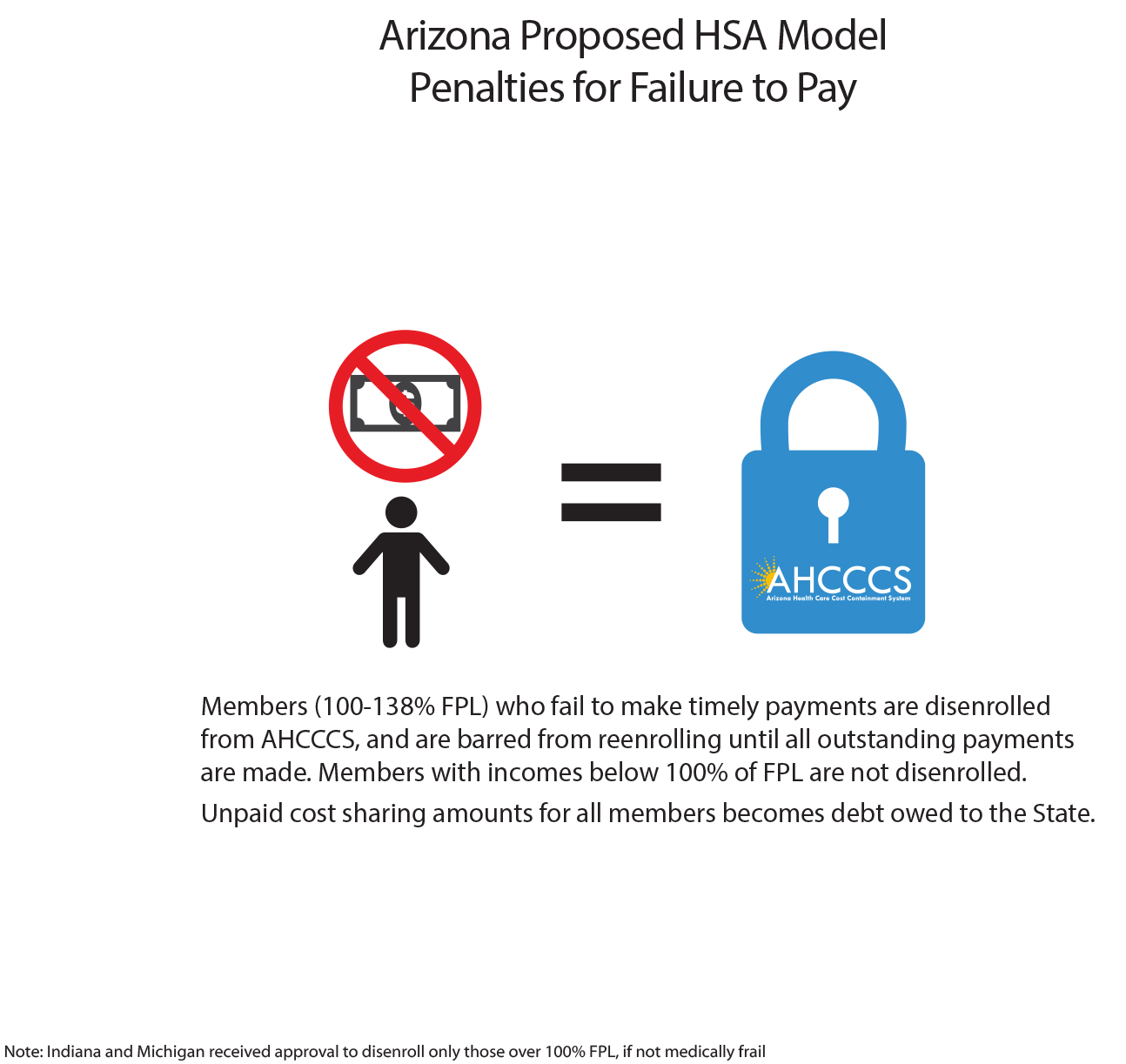 Reaching across Arizona to provide comprehensive quality health care for those in need
21
Healthy Arizona: Promoting Healthy Behaviors
Healthy Arizona is a set of targets
Promoting wellness: wellness exams, flu shots, glucose screenings, mammograms, tobacco cessation, and others.
Managing Chronic Disease: such as, diabetes, substance use disorders, asthma.
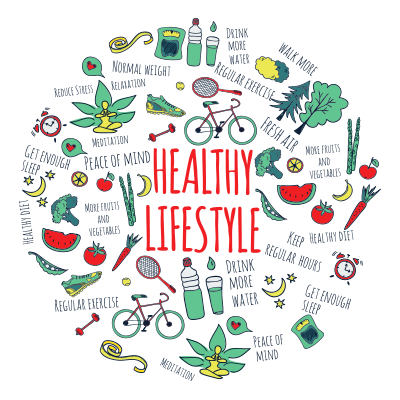 Reaching across Arizona to provide comprehensive quality health care for those in need
22
Healthy Arizona (cont.)
If members meet their Healthy Arizona target, they have the choice of either:
Reducing their required AHCCCS CARE payments; or 
Rolling unused AHCCCS CARE Account funds over into next benefit year.
Reaching across Arizona to provide comprehensive quality health care for those in need
23
AHCCCS Works: Viewing AHCCCS as a Pit Stop
Supporting Work Incentives: 
Partner with existing employment supports programs to build skills and promote work
Arizona Department of Economic Security manages numerous programs that provide support to job seekers
Unused AHCCCS CARE funds roll over into private HSA  or AHCCCS CARE account can be maintained when member transitions out of Medicaid
Reaching across Arizona to provide comprehensive quality health care for those in need
24
AHCCCS Works (cont.)
Employers will be able to make direct contributions into their employees’ AHCCCS CARE Account that employees can use toward non-covered services
Employer contributions reduce employee’s contribution requirements or help build up funds in their AHCCCS CARE Account that can be used for non-covered services
Reaching across Arizona to provide comprehensive quality health care for those in need
25
AHCCCS Works (cont.)
Targeted Participation:
The Philanthropic community can make contributions for targeted purposes, such as smoking cessation or managing chronic disease
Private sector contributions are tax-deductible
Reaching across Arizona to provide comprehensive quality health care for those in need
26
A Modern Approach
Engaging consumers through technology
BUILDING
 partnerships to reduce fragmentation
Improving data analytics for program integrity
Prioritizing
quality over quantity
Reaching across Arizona to provide comprehensive quality health care for those in need
27
Part II: The Legislative Partnership
Reaching across Arizona to provide comprehensive quality health care for those in need
28
The Requirements: SB 1092
All able-bodied adult* members are required to meet one of the following employment criteria to qualify for AHCCCS:
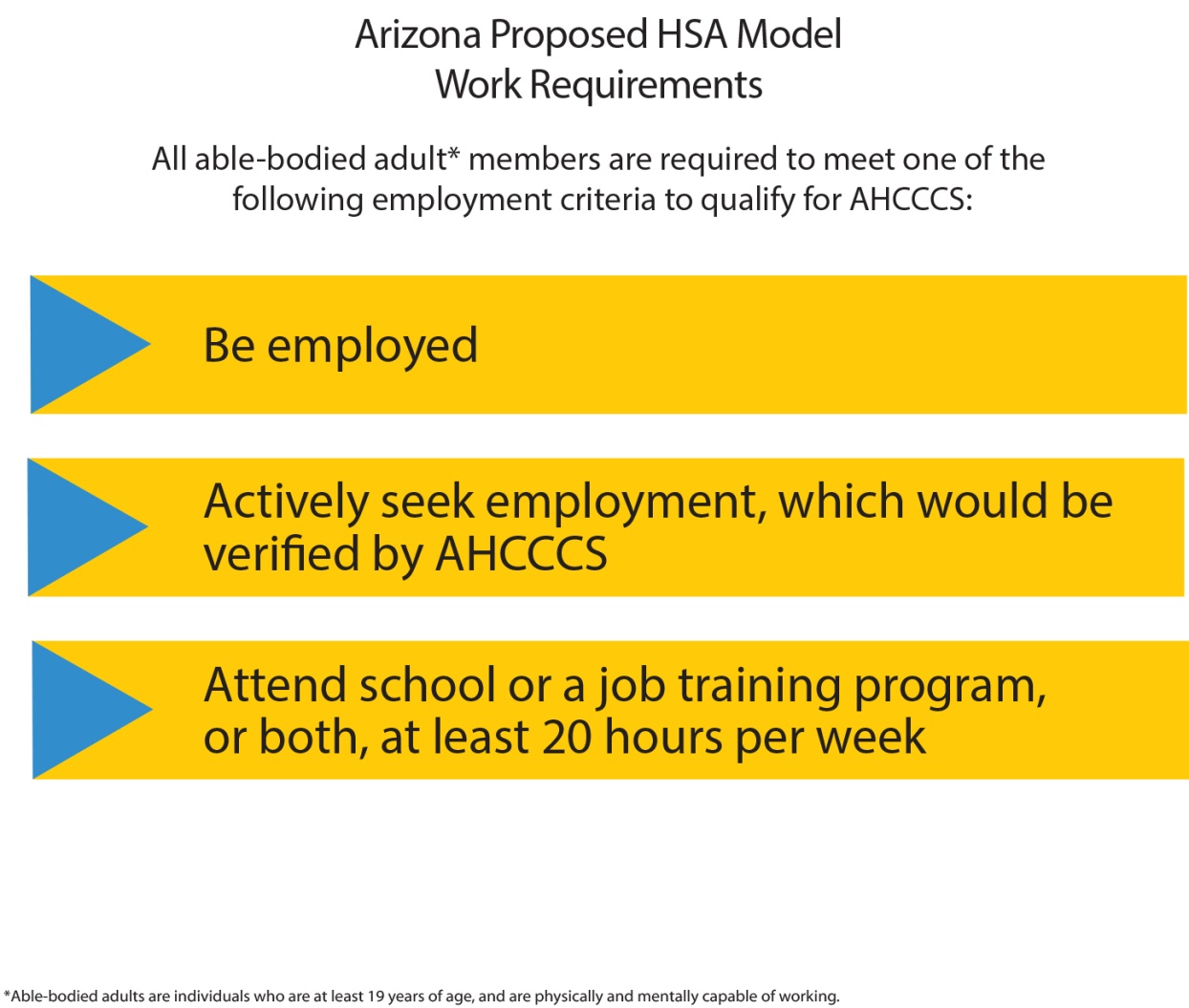 *Able-bodied adults are individuals who are at least 19 years of age, and are physically and mentally capable of working.
Reaching across Arizona to provide comprehensive quality health care for those in need
29
SB 1092 Work Requirement –   Exemptions
Exemption for individuals meeting any of the following 
Is at least 19 years of age but is still attending high school as a full‑time student
Is the sole caregiver of a family member who is under 6years of age
Is currently receiving temporary or permanent long‑term disability benefits from a private insurer or the government
Has been determined to be physically or mentally unfit for employment by a health care professional in accordance with rules adopted by the agency
Reaching across Arizona to provide comprehensive quality health care for those in need
30
SB 1092 (cont.)
Limit lifetime enrollment to five years
Begins on effective date of waiver change
Does not include time during which person is
Pregnant
Sole caregiver of family member under 6
Receiving long-term disability benefits
At least 19 and still attending high school full time
Employed full time, meets AHCCCS income eligibility
Enrolled before age 19
Former foster child under 26 years of age
Reaching across Arizona to provide comprehensive quality health care for those in need
31
SB 1092 (cont.)
Develop cost sharing requirements to deter:
Non-emergency use of the ED
Use of ambulance services for non-emergency transportation when not medically necessary
“Able-bodied” means an individual who is physically and mentally capable of working
“Adults” means at least 19 years of age
Reaching across Arizona to provide comprehensive quality health care for those in need
32
SB 1475
0-100% FPL: 
Premium of 2% of household income 
Copay of $8 for non-emergency use of ED for first incident and $25 for each subsequent incident if the person is not admitted to the hospital.  No copay if a person is admitted to the hospital by the ED.
Copay of $25 for non-emergency use of ED for first incident and $25 for each subsequent incident if there is a community health center, rural health center or urgent care center within twenty miles of the hospital.
Reaching across Arizona to provide comprehensive quality health care for those in need
33
SB 1475 (cont.)
100-133% FPL: 
Premium 2% household income 
Copay of $25 for non-emergency use of ED if the person is not admitted to the hospital.  No copay if a person is admitted to the hospital by the ED.
Copay of $25 for non-emergency use of ED if there is a community health center, rural health center or urgent care center within twenty miles of the hospital.
Exemption from providing non-emergency medical transportation
Reaching across Arizona to provide comprehensive quality health care for those in need
34
Part III: Delivery System Reform Incentive Payment (DSRIP)
Arizona’s Approach
Reaching across Arizona to provide comprehensive quality health care for those in need
35
DSRIP: Arizona Approach
DSRIP initiatives will focus on: 
Behavioral Health – Physical Health Care Delivery and Payment Integration
Chronic diseases associated with persons identified as having High Needs/High Costs 
Primary Care models with accountability for population health outcomes
Results of State Innovation Plan will inform additional areas of focus
Reaching across Arizona to provide comprehensive quality health care for those in need
36
DSRIP (Cont.)
Performance measures will include:
Measures of infrastructure development – e.g., participation in Health Information Exchange 
System redesign – e.g., value based payment arrangements to achieve collaboration and integration
Clinical outcome improvement – e.g., establishing targets for hospital readmission or asthma related hospitalizations
Population health improvement – e.g., percentage of homelessness among persons with SMI
Reaching across Arizona to provide comprehensive quality health care for those in need
37
DSRIP (cont.)
Incentive payment methodology based on milestones and tied to specified measures
Learning collaborative will be established for providers to share best practices, etc.
Reaching across Arizona to provide comprehensive quality health care for those in need
38
Part IV: Home and Community Based Services Final Rule
Arizona’s Assessment and Transition Plan
Reaching across Arizona to provide comprehensive quality health care for those in need
39
HCBS Final Rule
Final Rule released by CMS 1-16-14
Rule defined what qualifies as HCBS setting
Arizona largely complies; modest changes
HCBS program lives in 1115 Waiver; thus, Assessment and Transition Plan are part of this broader process
Because of specificity to this topic, separate public process
See http://www.azahcccs.gov/hcbs/default.aspx
Reaching across Arizona to provide comprehensive quality health care for those in need
40
Part V: American Indian Medical Home
Reaching across Arizona to provide comprehensive quality health care for those in need
41
American Indian Medical Home
Health plans provide members with assigned PCP and assistance in managing chronic illness, case management, care coordination
American Indians/Alaska Natives (AI/AN) are exempt from mandatory managed care
Individuals who opt out of managed care receive services on a fee-for-service basis through American Indian Health Program
Reaching across Arizona to provide comprehensive quality health care for those in need
42
AI Medical Home (cont.)
To assist Indian Health Services (IHS) and Tribal 638 facilities to offer similar medical home services, AHCCCS is proposing to reimburse qualifying facilities for:
Primary Care Case Management
Diabetes Education
After-hospital care coordination
24-hour call lines staffed by medical professionals
Reaching across Arizona to provide comprehensive quality health care for those in need
43
Part VI: Building upon Past Successes
Reaching across Arizona to provide comprehensive quality health care for those in need
44
Arizona’s 1115 Waiver: An Evolution
Modest changes are required as Arizona’s program matures and evolves. Some of these include:
Technical changes to reflect AHCCCS / Division of Behavioral Health Services merger
Aligning behavioral health benefits for duals
Enhancing payments to Critical Access Hospitals
Adding traditional healing services for AI/AN
Reaching across Arizona to provide comprehensive quality health care for those in need
45
Part VII: Safety Net Care Pool Phase Down
Reaching across Arizona to provide comprehensive quality health care for those in need
46
Safety Net Care Pool (SNCP):
In April 2012, CMS approved SNCP
Designed to help hospitals manage uncompensated care costs during childless adult enrollment freeze 
SNCP served as bridge to 2014 for many hospitals across the State
Program ended on December 31, 2013
Reaching across Arizona to provide comprehensive quality health care for those in need
47
SNCP (cont.)
SNCP extended for Phoenix Children’s Hospital (PCH) to address issues unique to freestanding children’s hospitals that did not benefit from adult coverage restoration and expansion 
PCH received two one-year extensions of SNCP
Federal process is phasing out these types of programs
Reaching across Arizona to provide comprehensive quality health care for those in need
48
SNCP: Transition Plan
AHCCCS requests a 5-year transition reducing SNCP payments from current max of $137 million in 2015 to:
$117 million in 2016 
$90 million in 2017 
$70 million in FY 2018 
$50 million in 2019 
$25 million in 2020
Reaching across Arizona to provide comprehensive quality health care for those in need
49
SNCP: Transition Plan
Arizona is working with PCH to move away from reliance on SNCP through:
APR-DRG payment methodology
Raising reimbursement for high-acuity pediatric cases across the board
Updating method for determining Indirect Medical Education Costs
Value-Based Purchasing rate differentials
Reaching across Arizona to provide comprehensive quality health care for those in need
50
Our Goal: Raise the Standard by Building on Past Success
Reaching across Arizona to provide comprehensive quality health care for those in need
51
Questions and Public Comments
Reaching across Arizona to provide comprehensive quality health care for those in need
52
Thank You.
Reaching across Arizona to provide comprehensive quality health care for those in need
53